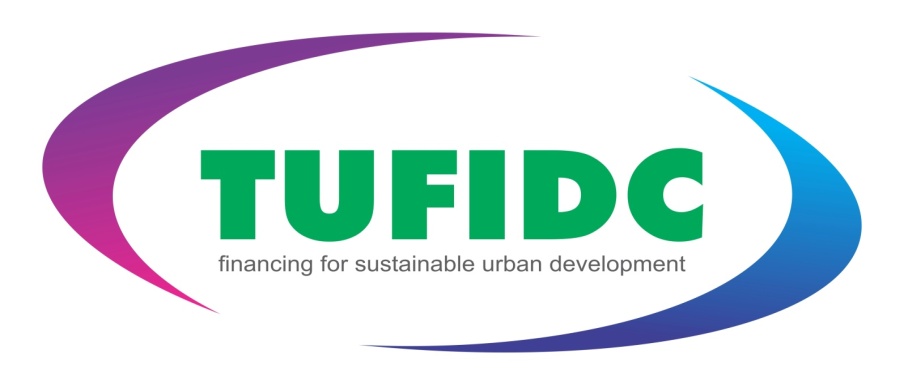 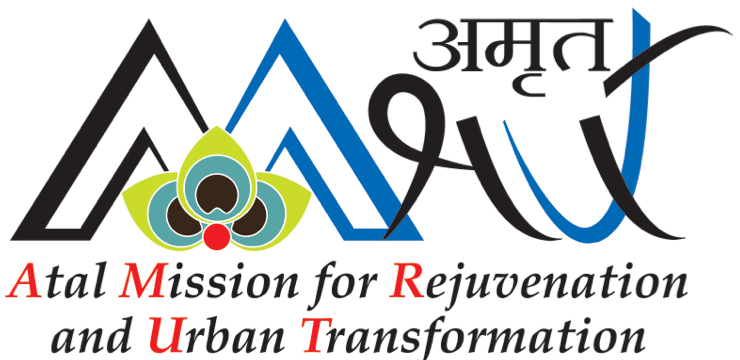 Government of Telangana
3rd Anniversary of AMRUT & Smart Cities Mission 
27-28 July 2018       Lucknow
1
AMRUT Towns - Telangana
2
SAAP - Details
Total of 66 projects for 2015-16, 2016-17 and 2017-18 with an outlay of Rs. 1666.26 Crores were approved by APEX Committee. 
Year wise sanctions  (In Rs Crores):
3
Universal Coverage for Water Supply
In some ULBs and most of the rural areas, the present water supply is through borewells & transportation which is not dependable.

In some parts of the state, the underground water is with high fluoride content and not fit for drinking.

To overcome this, the Government of Telangana have come out with a comprehensive approach of providing protected and safe drinking water to all the areas/habitations.
4
Mission Bhagiratha
Government of Telangana has launched flagship program “Mission Bhagiratha” with an aim to provide piped water supply for every household in the state.

The sustainable and dependable sources of water in the state are Godavari and Krishna rivers.

The raw water is drawn from the above rivers through 26 segments running across the state providing access to both rural and Urban areas.

Telangana Drinking Water Supply Corporation (TDWSC) is created for implementation.

As part of its mandate, TDWSC will make available treated water to every ULB at a suitable tapping point @135 LPCD for Municipalities & @150LPCD for Municipal Corporations.
5
Integration with Mission Bhagiratha
Comprehensive Water Supply Schemes are taken up in all the ULBs of the state (AMRUT and Non- AMRUT). 

These schemes are formulated to draw treated water from Mission Bhagiratha and supply to households by creating adequate storage and distribution facilities.
Details of Water Supply Schemes under execution
* Apart from the above, 
Water Supply Schemes in 7 ULBs (within ORR) are under execution by HMWS&SB.
Water Supply schemes in 4 ULBs are under execution by RWS department. 
Water Supply Augmentation projects in GHMC are under execution by HMWS&SB
Cont...
7
9000 Kms of distribution network is being laid for serving the unserved areas in 72 ULBs.

14 TMC of treated water will be drawn in addition to existing 5 TMC of water for 72 ULBs for prospective requirement (2033).

Another 7 TMC of treated water will be added from the GRID for ultimate requirement in 2048.
8
Urban Water Supply – Aim
To supply drinking water @135 lpcd to every household in ULBs of Telangana by December-2018
9
AMRUT – Sector wise Sanctions
Sector wise no. of Projects
Sector wise Amount in Crs as per SAAP
10
Procurement strategy  for AMRUT Water Supply schemes
Comprehensive water supply proposal for each AMRUT ULB is prepared duly clubbing the projects sanctioned in different SAAPs.


Water Supply projects in 10 ULBs are taken up in 3 packages. 


As such,  a single contracting agency is executing water supply projects sanctioned under different SAAPs for a particular ULB instead of different agencies for different SAAP years.


This facilitates ease and speedy execution, minimising the repetitive procurement processes 

The responsibility and accountability for execution will be with single agency.
11
All sectors Progress
Projects
Amount in Crs as per SAAP
12
Water Supply Sector
All the projects sanctioned in three SAAP’s are entrusted for execution.
13
Overall Progress: 50% works are completed
14
Sewerage Sector
Overall progress :  30%
15
Good Practices in implementation of Water Supply Schemes
Water Supply schemes in 44 ULBs are taken up under modified annuity mode of contract which resulted in easing of Capital Investment burden  on State Govt. 

 Water supply schemes under AMRUT sanctioned under 3 SAAPs of  all  projects under different SAAPs. This approach also ensured easy monitoring of works. 

 Latest technologies/materials like DWC pipes and precast manholes are adopted in sewerage schemes which resulted in speedy execution, reduction in joints of sewers and minimum inconvenience to the public.
Thank you